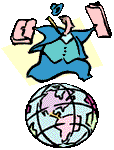 Тема урока: Человек и информация
Учитель информатики
МОУ «Общеобразовательная средняя школа п.Березняки»
Федянов Степан Олегович
Понять: С помощью чего человек получает информацию, какая бывает информация.
Научиться: Различать виды информации и использовать информацию для решение задач
Вспомним что такое информация?
Информация это – восприятие с помощью органов чувств.
Например: Уши – звук – звуковая информация. С помощью информации мы можем понимать звуки, чувствовать предмет и т.д.
Физ-минутка 
Для глаз
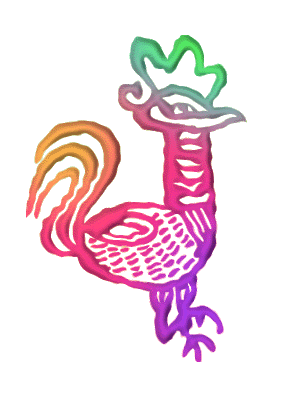 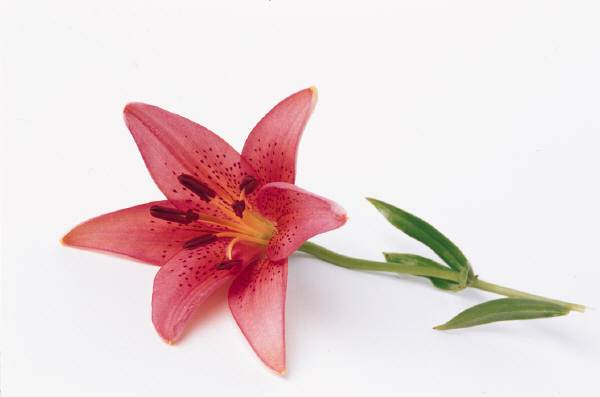 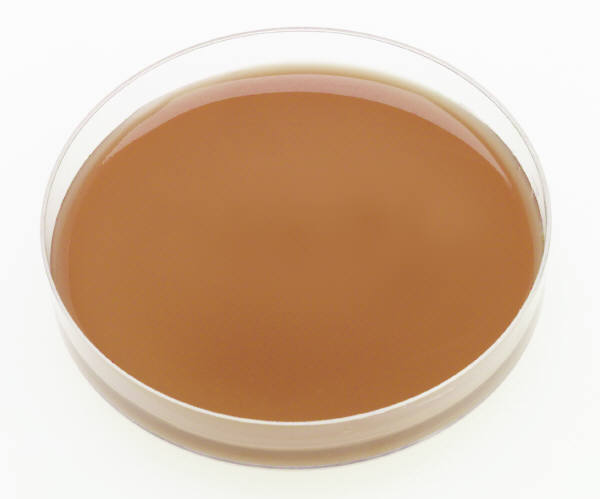 Прочитай в учебнике на странице от 8-9.
Задание: Напиши в тетради какая бывает информация.
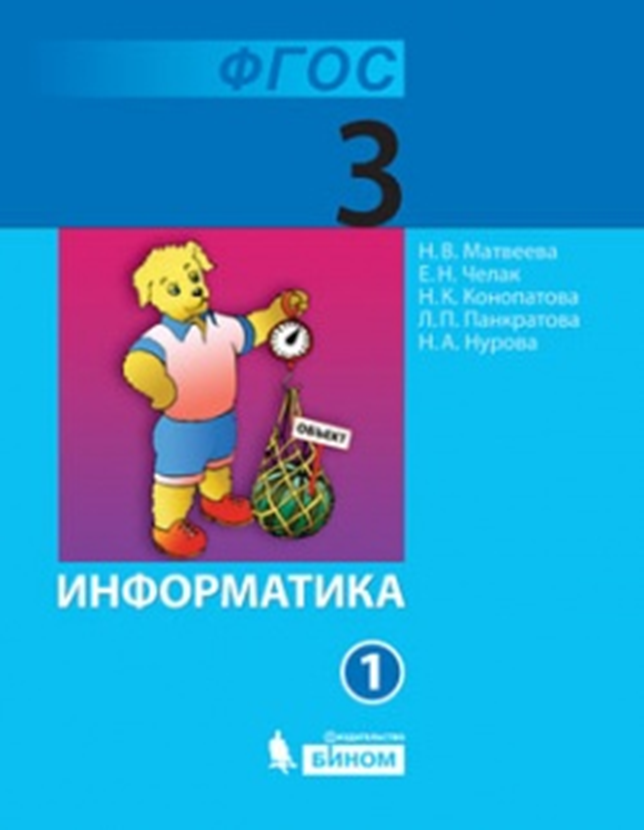 Прочитай на странице 11 и 12 зачем человеку органы чувств.
Посмотри таблицу. Подумай можно-ли ещё использовать слова.
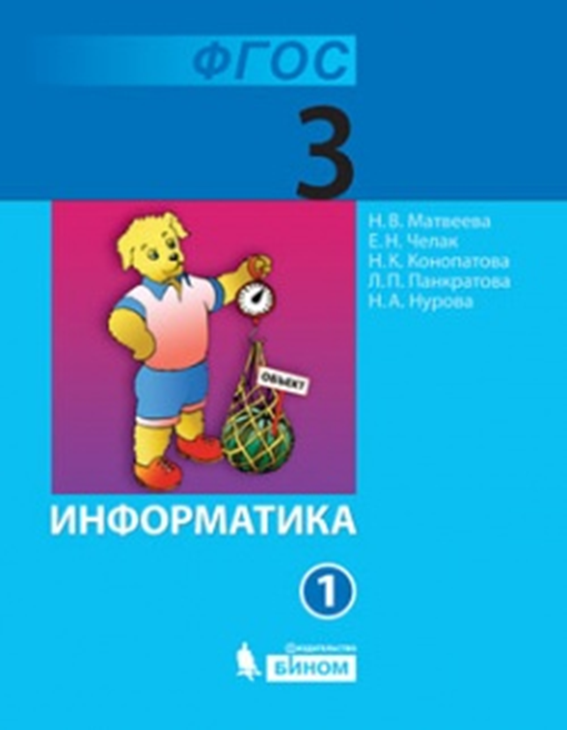 Домашняя работа: Страница 12-14.Сделай задание на странице 12.
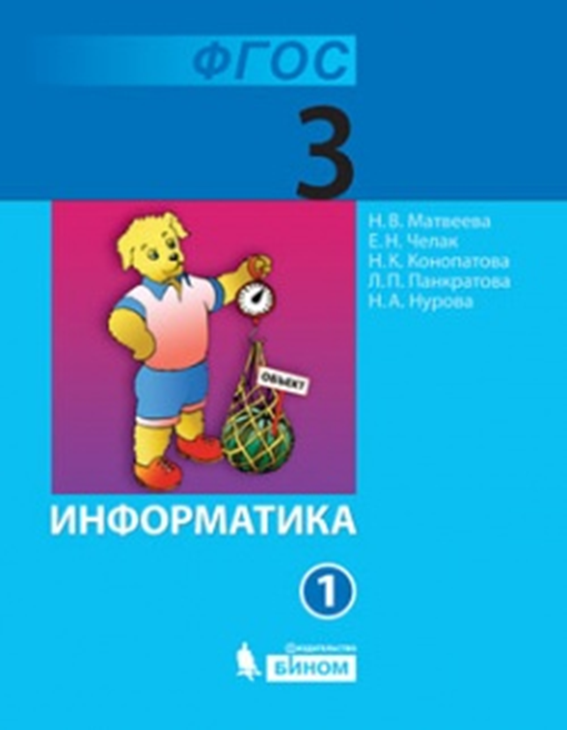 Литература
Матвеева Н.В., Челак Е.Н. «Информатика 3 класс»  ФГОС. Бином 2012 г
Человек бегущий по земле. Коллекция Microsoft Office
Цапля. Коллекция Microsoft Office
Цветок. Коллекция Microsoft Office
Тарелка. Коллекция Microsoft Office
Урок
Окончен.